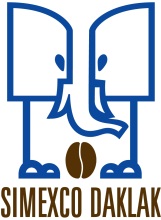 SIMEXCO DAKLAK LTD.
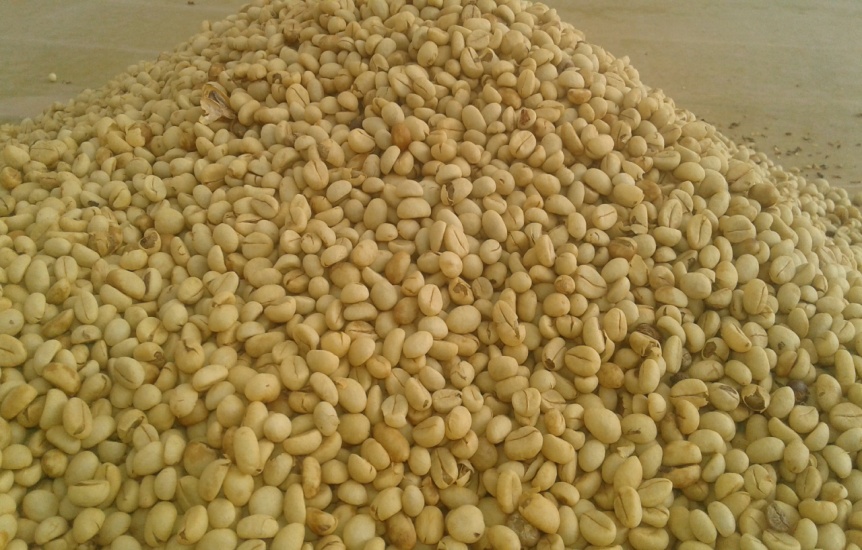 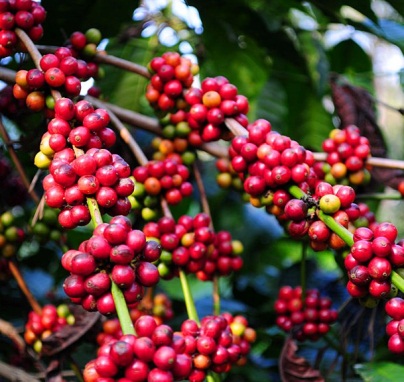 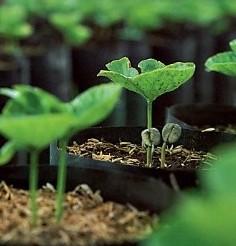 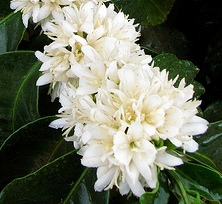 June 2018
Thực trạng chế biến cà phê ở Việt Nam
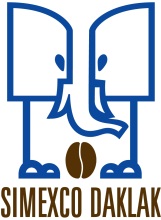 Thực trạng chế biến cà phê ở Việt Nam
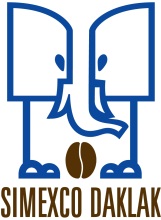 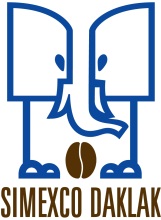 Phát triển mô hình chế biến cà phê đặc sản
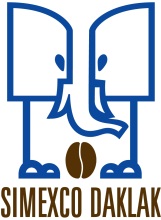 Phương pháp chế biến cà phê đặc sản
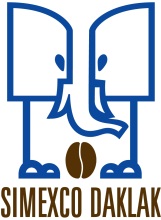 I. Phương pháp chế biến ướt
Quy trình
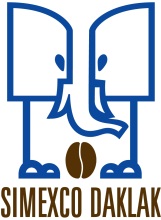 II. Phương pháp chế biến tự nhiên
Quy Trình
III. Phương pháp chế biến bán ướt
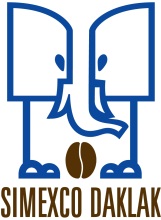 Quy Trình
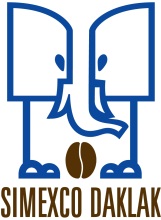 Một số hình ảnh minh họa
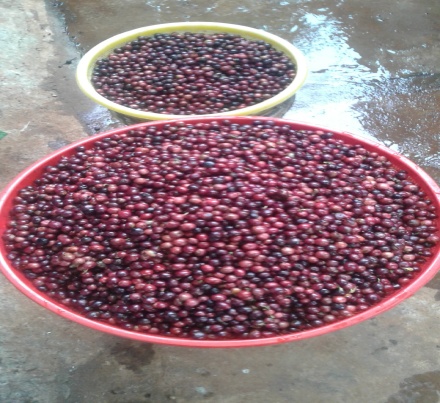 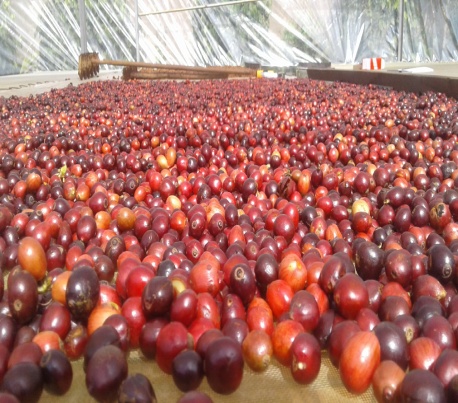 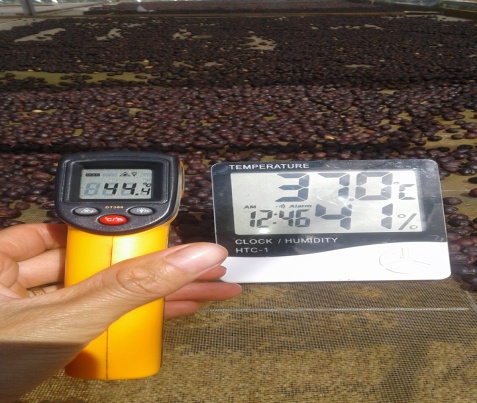 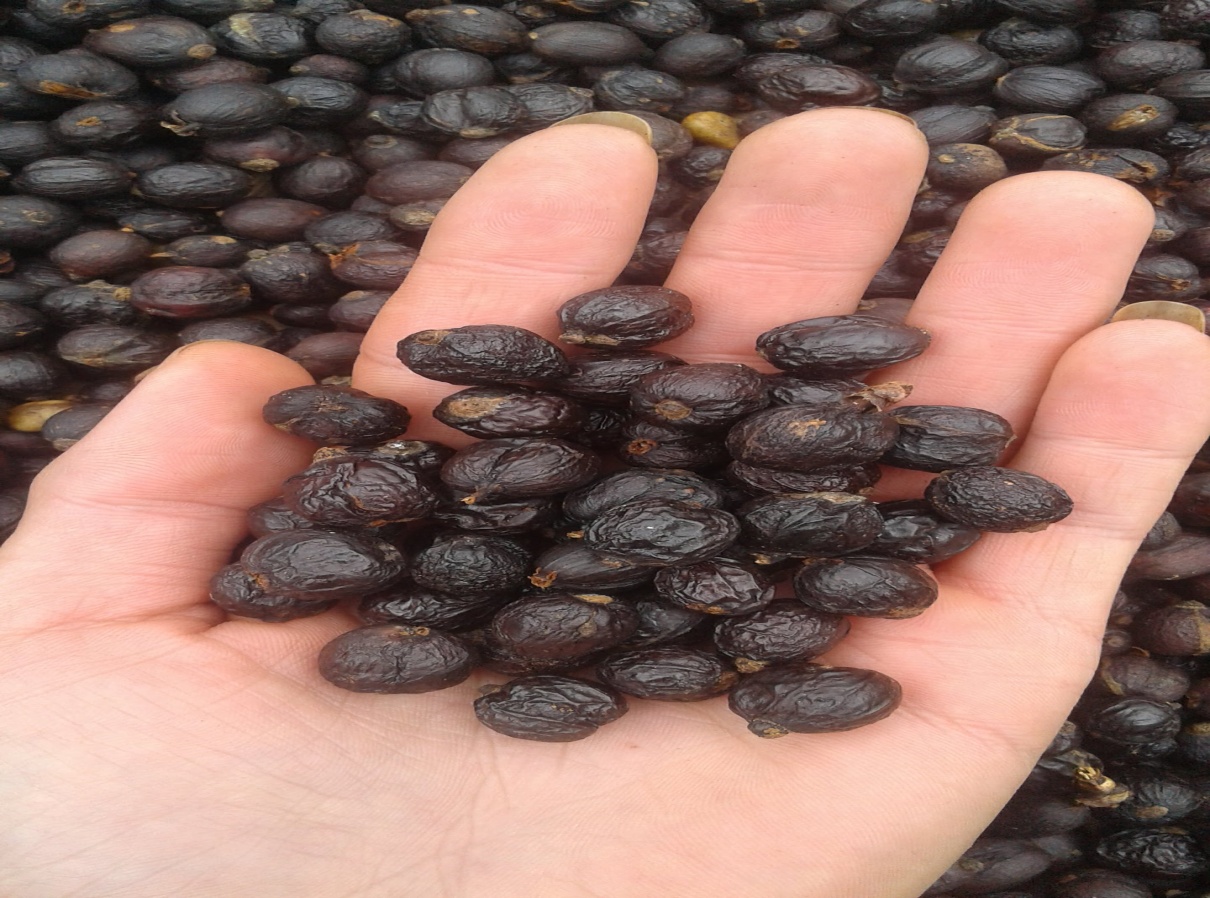 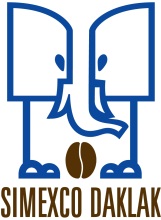 Một số hình ảnh minh họa
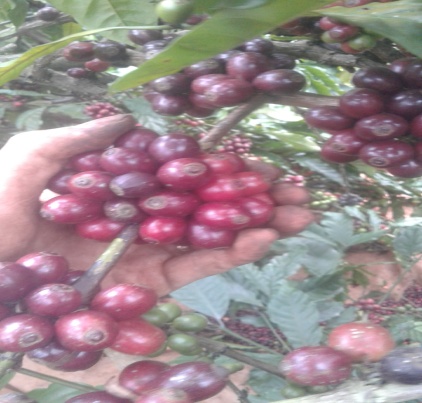 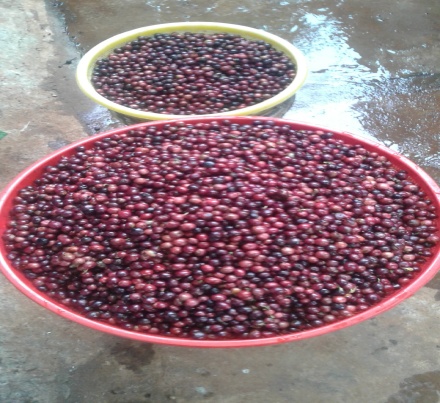 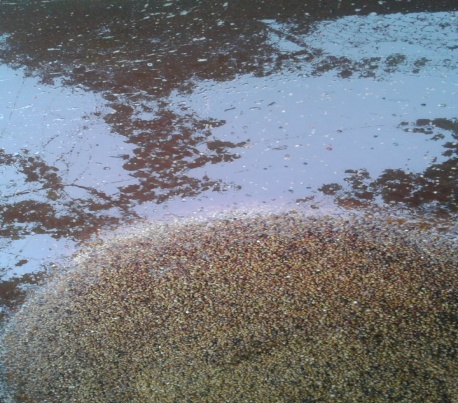 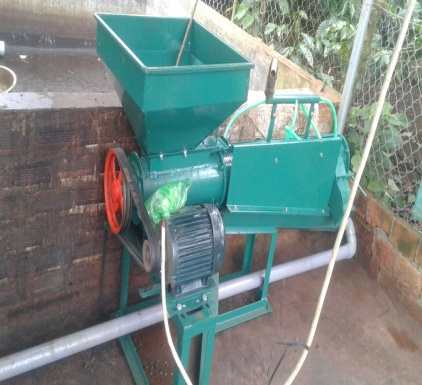 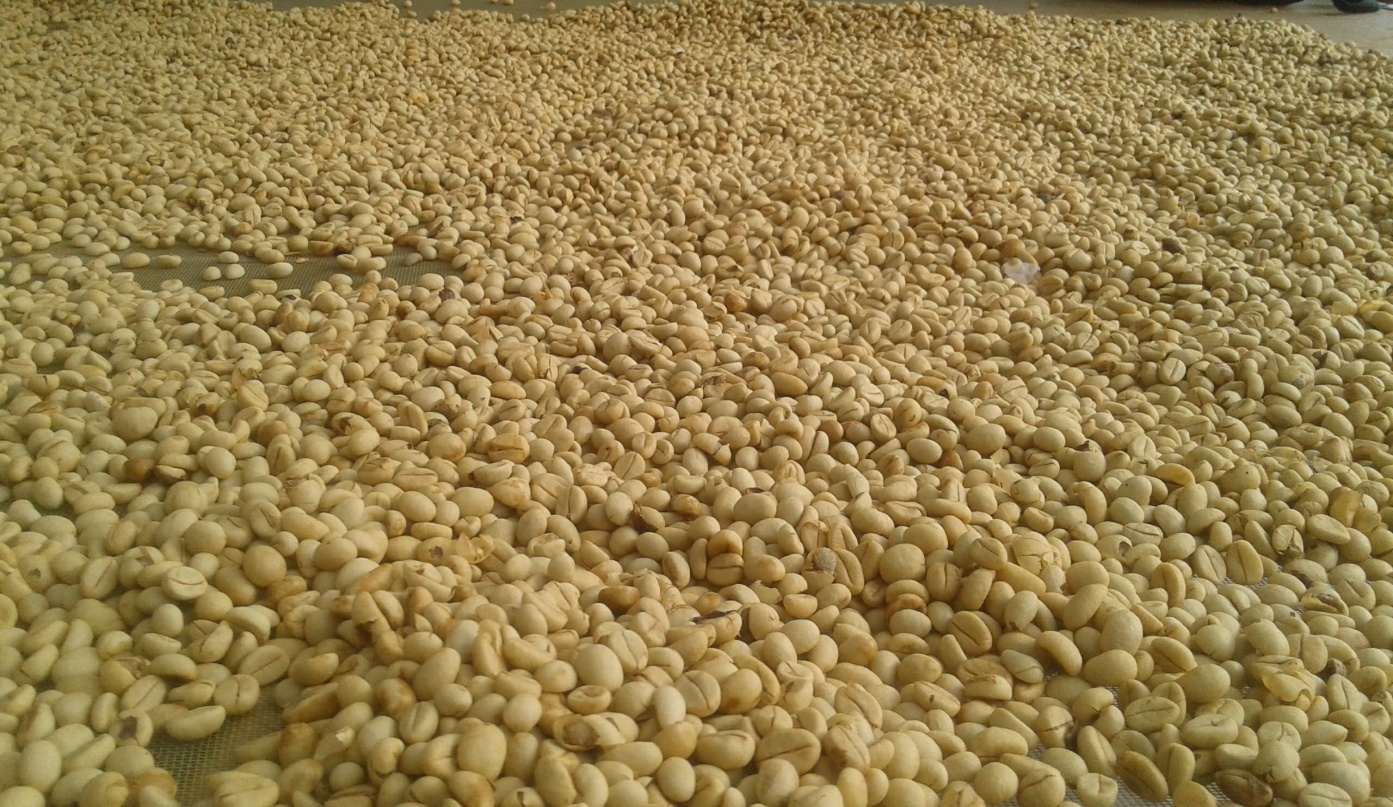 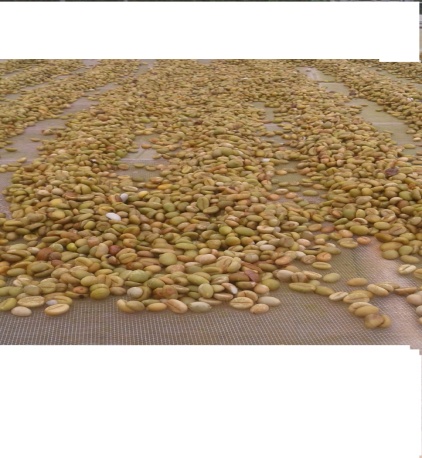 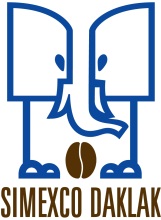 Một số hình ảnh minh họa
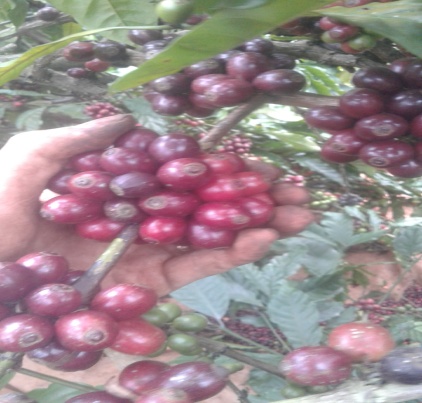 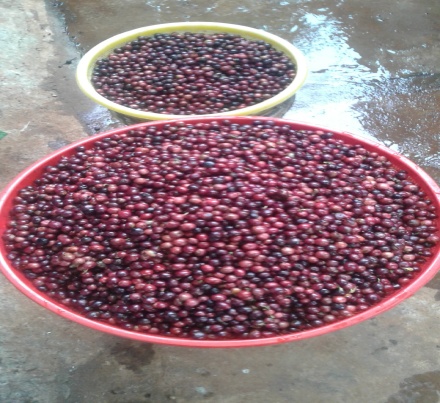 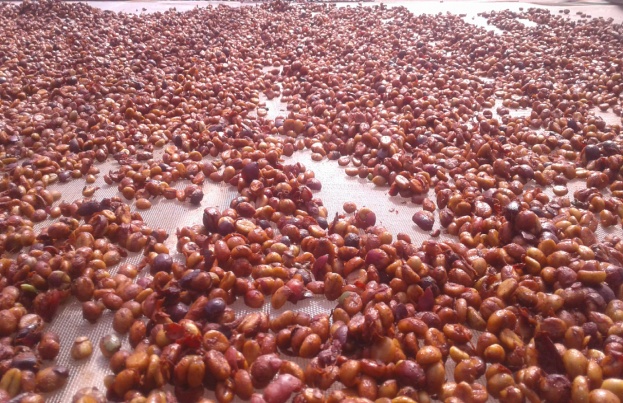 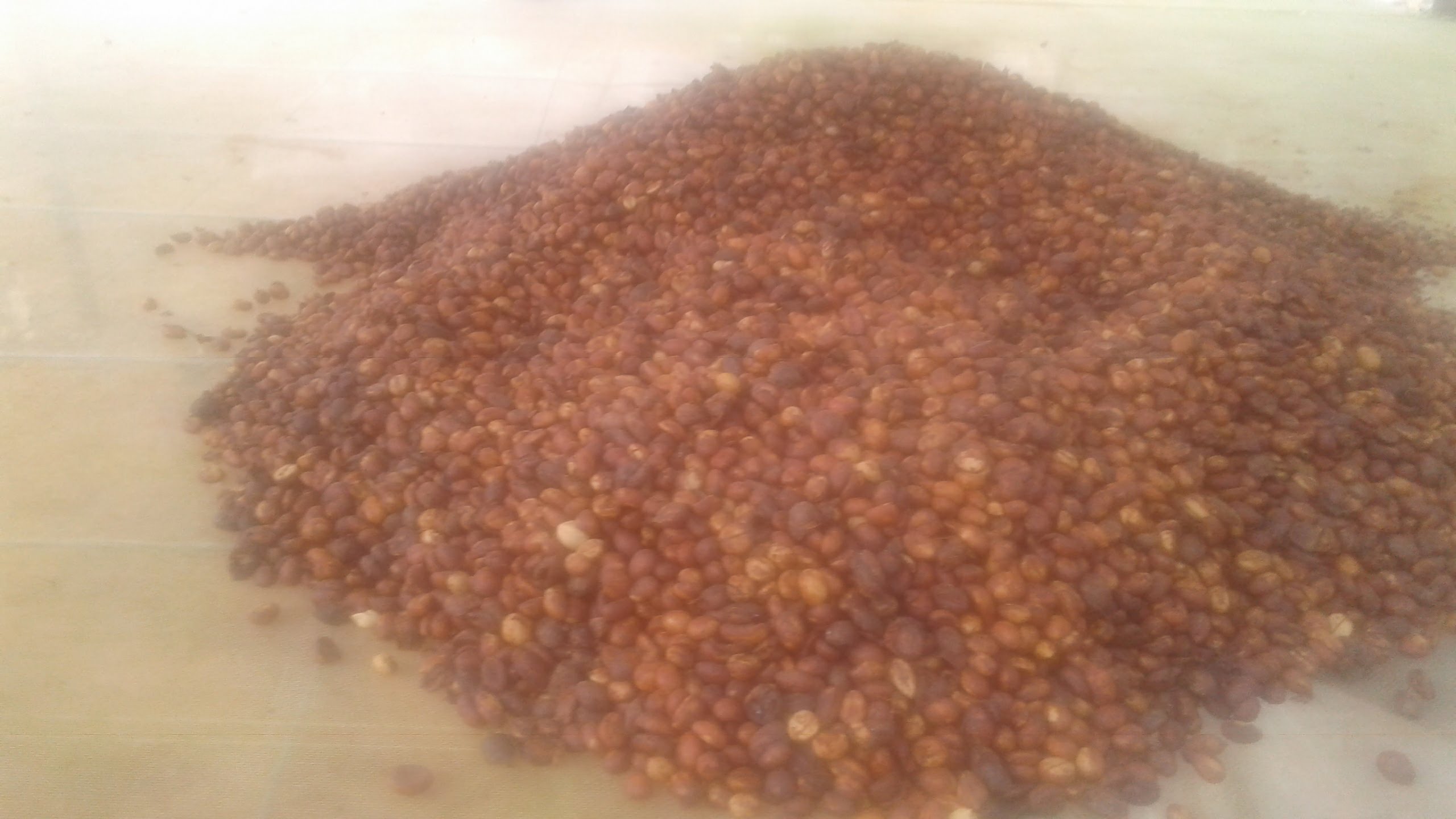 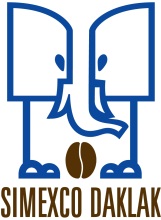 Khó khăn trong quá trình chế biến cà phê đặc sản
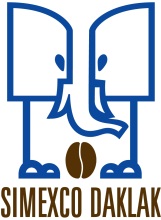 Khó khăn trong quá trình chế biến cà phê đặc sản
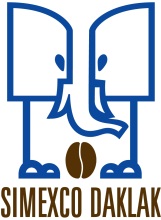 THANK YOU
SIMEXCO DAKLAK LTD.23 Ngo Quyen, Buon Ma Thuot city, Daklak, Vietnam
www.simexcodl.com.vn
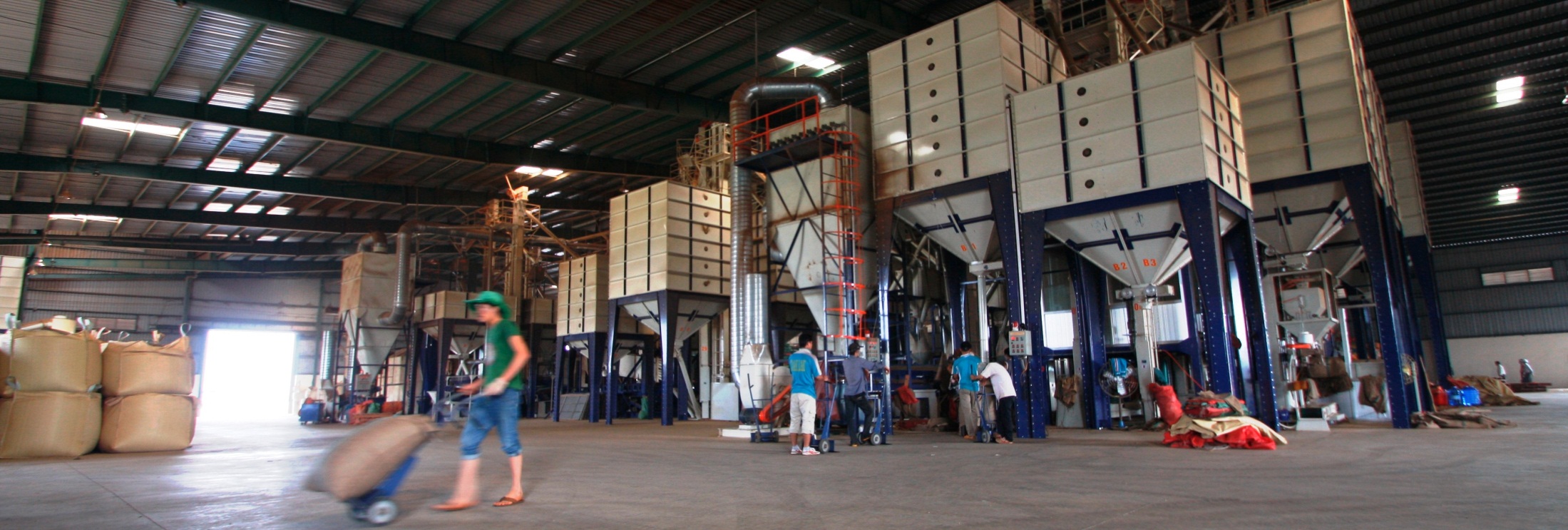